AMERICAN LEGION RIDERS
DIRECTOR/ASSISTANT DIRECTOR 
                     FORUM
Wayne Wooten, New Chapter Development Officer
                             Central Area Chairman
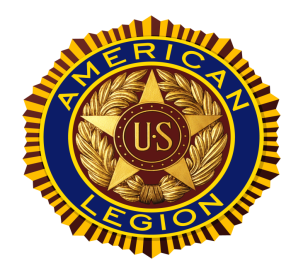 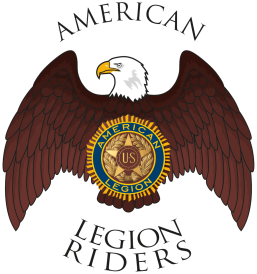 ADDITIONAL CLASSES OFFERED
Meeting Agenda & Protocol – Tom Voelz, Northern Area Chairmen 
Leadership Training – Mike McDaniel, Department Adjutant
SOP Update & Review – J Wineland, B Wooten, B Sussan

                            ***  Please check the class schedule ***
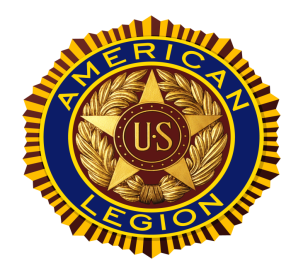 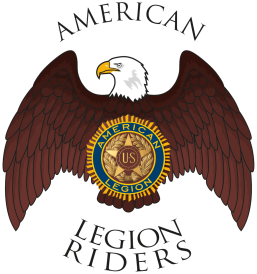 THE DUTIES OF THE DIRECTOR
Director: 
Serves as Chief Administrative Officer of the Chapter and presides over all meetings.
Serves as liaison to the Executive Committee of sponsoring Post.
Supervises all affairs of the Chapter.
Coordinates with other ALR Officers at the Chapter, District, Area, and Department level.
Submits reports as required by the sponsoring Post, District, and Department.

Assistant Director:
Perform such duties as directed by the Chapter Director.
 Executes the duties of the Chapter Director during his/her absence or disability.
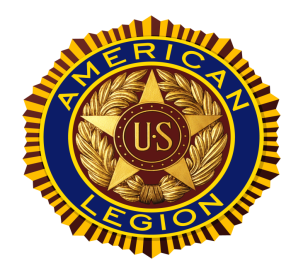 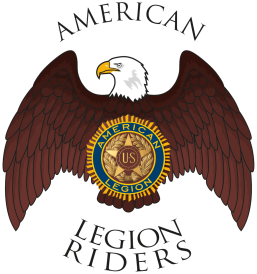 HELPFUL HINTS
Keep Membership Informed
Follow Up and Follow Through
Praise vs Criticism 
Show True Appreciation 
Ambassador for the Post & the Riders
Your Tone, Expression, Choice of Language, Your response
Seek out Other’s Talents

Respect has to be Earned

                            Lead by Example
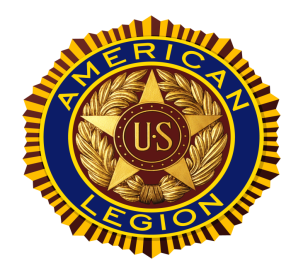 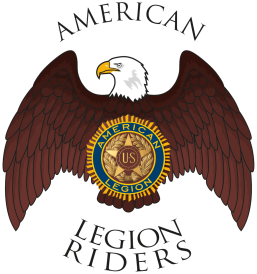 WHAT FALLS BETWEEN THE CRACKS?
Morale
Motivation
Enthusiasm
Respect
Participation

	        AGREE?  WHAT ELSE HAVE YOU EXPERIENCED?
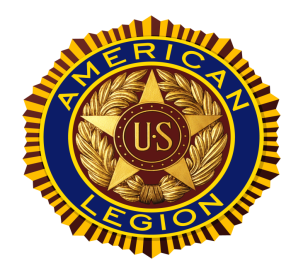 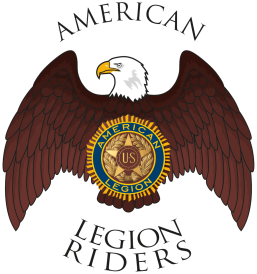 OTHER RESOURCES
Post Commander
District Chairman
Area Chairman
ALR Adjutant

                   *50 Tips to Better Leadership 
      https://www.floridalegion.org/programs-services/legion-  riders/resourcesforms/
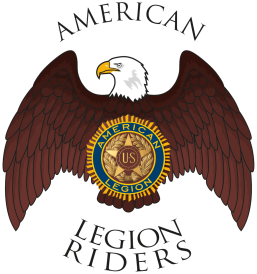 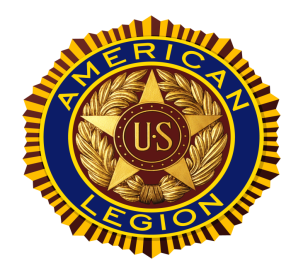 Something to Think About…
When a person’s actions or attitudes contradict their words, we tend to discount what they have Said…
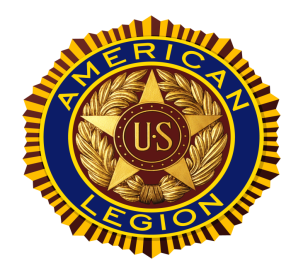 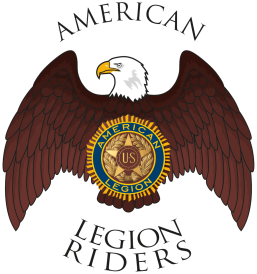 QUESTIONS??
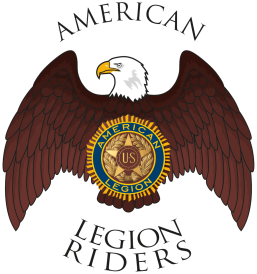